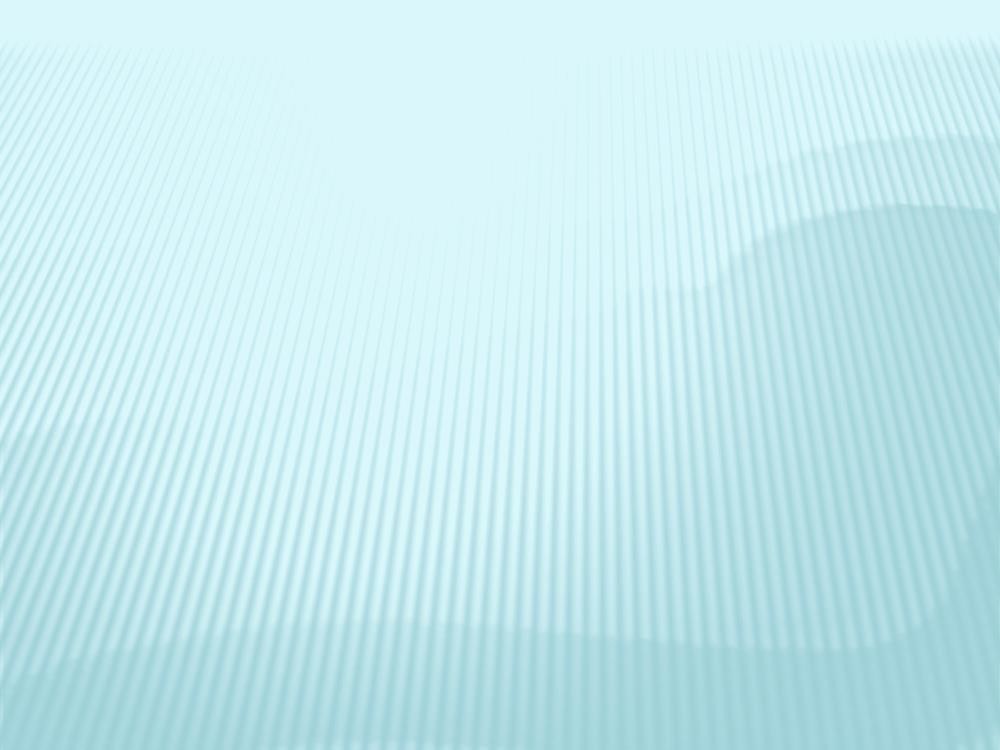 Муниципальное бюджетное дошкольное образовательное учреждение Шербакульского муниципального района Омской области «Детский сад «Буратино»
«Педагогическая идея: « Игровая технология как средство  подготовки к обучению грамоте  детей 6-7лет».
Воспитатель: Зуб Людмила Николаевна
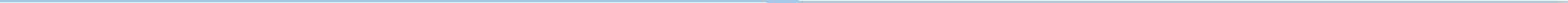 с. Екатеринославка    
      2023г.
Актуальность.
Одним из важных направлений работы воспитателя ДО является подготовка дошкольников к обучению грамоте (пункт 20 ФОП ДО).  
Актуальность этого  процесса определяется требованиями преемственности и перспективности в работе двух звеньев образования — дошкольного и начального и современными требованиями к речевому развитию детей, овладению ими родным языком как средством общения.
Цель: 
повышение мотивации детей с помощью использования игровых технологий при подготовке к обучению грамоте детей старшего дошкольного возраста.
Задачи:1. Разработать систему увлекательных игр и упражнений со звуками,
 буквами, словами, которые помогут подготовить детей к обучению грамоте.2. Создать условия, обеспечивающие эффективность процесса подготовки 
детей к грамоте.3. Формировать у детей первоначальные навыки письма и слогового чтения
 с помощью игровых упражнений.4. Побуждать в ребенке желание самому активно участвовать в процессе
 освоения грамоты.
Система работы
        строится  на   трех взаимосвязанных  блоках:
1. Образовательная деятельность, как специально организованная форма обучения.
2. Совместная деятельность педагога, детей и родителей. 
3. Самостоятельная деятельность детей.
Развивающая предметно -пространственная среда группы:
Игры на выделение звука в слове, его     
               места, определение количества слогов:
Игры на развитие сложного звукового анализа и синтеза:
Игры  для закрепления    умений различать гласные и согласные звуки, называть твердые и мягкие согласные звуки:
Обучение первоначальным навыкам чтения:
Рабочие тетради «По дороге к Азбуке» (Р.Н. Бунеев, Е.В. Бунеева, Т.Р.Кислова) и Прописи, в которых дети  знакомятся с буквами и звуками,  упражняются в написании основных элементов букв. Для закрепления материала ребенок берет тетрадь домой –  в свободное время и по желанию работает  в ней, так же дошкольник может выполнять  задания и в группе в режиме самостоятельной деятельности.
-буклет «Игры  по обучению грамоте» - практические советы по использованию игр в домашних условиях;
- консультация «Игры для развития речи и мышления дошкольников»;
- консультация «Подготовка детей к обучению грамоте»;
- консультация «Нескучное обучение дошколят  основам грамоты»
- выставка методической литературы по обучению детей чтению.
Рубрика «Для  Вас, родители»
Практический материал: 
Игры:

-игры на умение выделять звук на фоне слова;
-игры на дифференциацию гласных и согласных; 
-игры  на правильную постановку ударения;
 -игры на выделение ударного слога;
слог, как часть слова (для читающих детей). 
Практические задания:
- «Найди на картинке спрятанную букву»;
- «Раскрась только те предметы, которые начинаются на заданную букву»;
- «Читаем вместе»
Вывод:
 систематическое применение игровых технологий в образовательной деятельности с детьми 6-7 лет  по подготовке к  обучению грамоте, тесное взаимодействие с родителями значительно повышает качество подготовки детей к обучению грамоте, позволяет эффективно решать задачи педагогического процесса. Данная система работы позволяет детям подготовительной  к школе группы успешно овладевать звуковым анализом, выделять особенности слов, определять его звуковую характеристику, соединять звуки в слова, моделировать новые, что имеет огромное значение для последующего систематического обучения родного языка в школе.